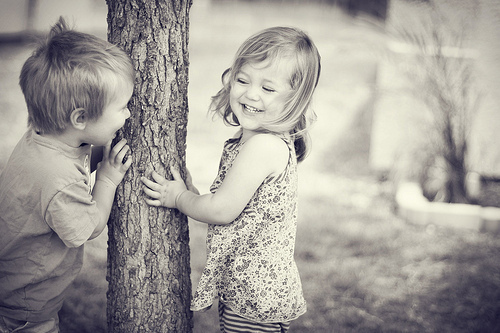 Mandated Reporting
Knowing your role in the protection of children
Purpose of Child Protective Services Law
Encourage more complete reporting of suspected child abuse
Involve law enforcement in responding to child abuse
Establish protective services to investigate reports swiftly and competently
Protect abused children from further abuse
Provide rehabilitative services for children and parents to ensure the child’s well-being
Preserve, stabilize and protect the integrity of family life
*Remember this when deciding whether to report
[Speaker Notes: The laws have been set in place to protect children, involve others in their protection and provide ways to help children and parent in abuse situations

Ultimately: preserve, stabilize and protect families, the core of our society]
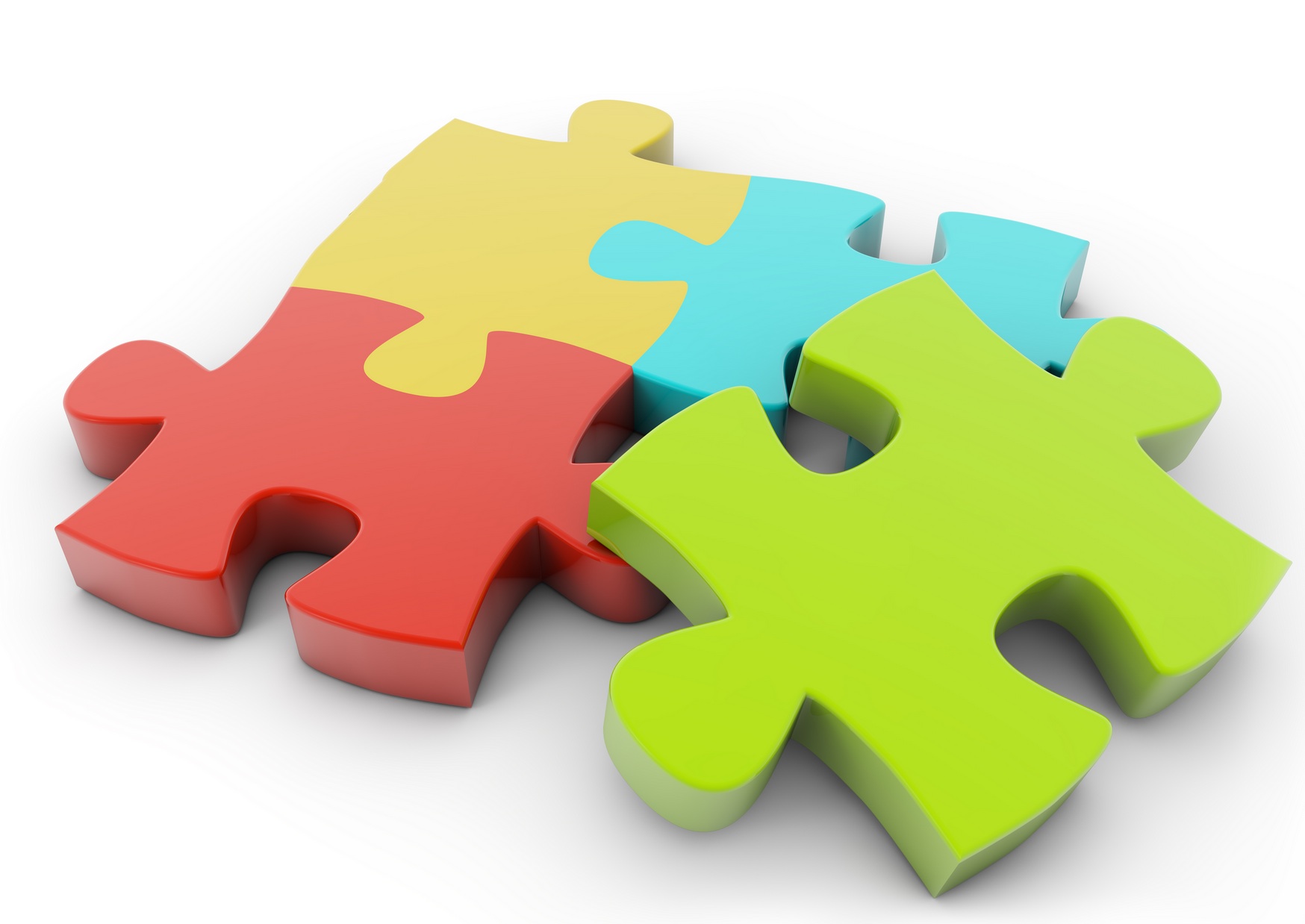 What’s your piece?
What role do you play in child abuse prevention? 
YOU are one piece of the whole puzzle in a child’s life
Most likely, you’ll come in contact with a child involved in abuse
1 out of 3 girls, and 1 out of 5 boys will be sexually abused before age 18
93% of abuse victims know the perpetrator in some way
In the US, more than 4 children die from child abuse and neglect everyday
2.9 million cases of child abuse are reported every year in the US (just a fraction)
[Speaker Notes: Read 1st 2 bullets...
How many of you know children on a...
professional level? 
volunteer?
personal?

Statistics:]
Citizens Bank Park (43,647 seats).
 Could be filled 15 times with the number of children abused in one year.
[Speaker Notes: So, the question is,

How do we respond?? What is our role in helping children?]
Are you a mandated reporter?
Any individual (paid or unpaid), who, on the basis of the individual’s role as an integral part of a regularly scheduled program, activity or service, accepts responsibility for a child and oversees the welfare of a child                                 (i.e. volunteer Sunday School teacher, youth group leaders, camp counselors)
required to report suspected abuse
A Permissive Reporter: regardless of profession, makes a report as a concerned neighbor, friend, witness, or bystander. 
Not required, but encouraged to report abuse
[Speaker Notes: 2 types of reporters: 
Mandated and permissive

Mandated: required by law to report suspected child abuse if they are apart of a program and oversee the welfare of a child
Permissive: can make reports as a concerned neighbor, friend, witness etc. They are not required to report, but are encouraged

If you are in this room, you are a mandated reporter]
What are your requirements?
Mandated reporters are required to report when they have reasonable cause to suspect a child is the victim (or has been the victim) of abuse or neglect PLUS any of the following: 

A person makes a specific disclosure to the mandated reporter that an identifiable child is the victim of child abuse
OR
An individual makes a specific disclosure to you that the individual has committed child abuse. 


Reasonable Cause: an evaluation you make, based on your knowledge of circumstances, your observations, your familiarity with the individuals, and your feelings about the incident.
[Speaker Notes: You are required to report if you have reasonable cause to suspect a child is currently or has been abused or neglected.

Read Reasonable cause definition

You already come in contact with children and are responsible for their care

If someone tells you of a specific case of child abuse, or discloses that they have abused someone, you MUST report]
What is abuse?
Abuse: “Actions” or “Failure to Act”
Intentionally: 
Done with the direct purpose of causing the type of harm that resulted
Knowingly:
While you did not intend to cause the abuse, you nonetheless committed the act which you knew most certainly would result in abuse
Recklessly:
Conscious disregard for foreseeable risk
[Speaker Notes: Intentionally: Meaning you meant to cause the abuse by your act or omission to act

Knowingly: Meaning that while you did not intend to cause the abuse, you know it would result

Recklessly: You did not intend to cause the abuse, or know that it would happen. However, you disregarded the foreseeable risk

You do not need to classify the abuse! However, it gives clarity for different kinds.]
What is not Child Abuse
Child on child contact – harm or injury to a child that results from the act of another child aged 13 years or younger, unless it is a sexual assault or indecent exposure (in which case it IS child abuse)
Reasonable parental discipline – the use of reasonable force by a parent, on or against the parent’s child, for the purpose of supervision, control and discipline
The omission of medical care to a child, based on religious beliefs, as long as omission does not cause the death of the child
Environmental factors – injury resulting from environmental factors that are beyond the control of the parent or person responsible for the child
[Speaker Notes: Child on child: if under 13 and is not a sexual act

Parental discipline: within reason. You do not need to define “reasonable” lean on side of caution if you are unsure

Withholding medical care for religious purposes

Factors that are beyond the parent or person’s control]
Bodily Injury (or likelihood of injury)
Intentionally, knowingly, or recklessly causing bodily injury to a child through any recent act or failure to act that causes substantial pain or impairment of child’s physical condition.
Common Signs of Bodily Injury:
Unexplained bruises or welts on the body
Unexplained burns on the body
Unexplained bite marks in the body
Repeated injuries over a period of time
Multiple injures in various stages of healing
Neglected/untreated injuries
Wearing extra layers of clothing, or clothing that is inappropriate for the weather
*Recent = 2 years
[Speaker Notes: 5 different categories we will look at for child abuse

Definition
Examples
Must be within 2 years to report]
Serious Mental Injury
Intentionally, knowingly, or recklessly causing or substantially contributing to serious mental injury of a child through any acts or failure to act or series of such acts or failures to act.
Common Signs of Mental Injury:
Anxious
Agitated
Depressed
Socially withdrawn
In reasonable fear
Inability to accomplish age-appropriate developmental/social tasks
*Does not need to be recent to be required to report
[Speaker Notes: So hard to prove!]
Sexual Abuse or Exploitation
Intentionally, knowingly, or recklessly causing or creating likelihood of sexual abuse or exploitation of a child through any act or failure to act.
Common Signs of Sexual Abuse: 
Age inappropriate sexual knowledge
Unusual/abnormal sexual behavior for age
Early/unexplained pregnancy
Sexually acting out
Initiating sophisticated sexual behaviors/dress
Enticing other children into age inappropriate sexualized play
Creating and playing out sexual scenarios with toys or dolls
Regressive behavior (i.e. thumb sucking, baby talk)

*Does not need to be recent to report
Sexual Abuse or Exploitation
Rape
Sexual assault
Involuntary sexual intercourse
Indecent assault
Indecent exposure
Incest
Prostitution
Sexual abuse
Unlawful contact with a minor
Sexual exploitation
Exposing children to adult 
    sexual activity
Exposing children to adult movies
Photographs
Sexualized talk
Having child pose, undress, or perform in sexual nature
Statutory Sexual Assault
Sexual intercourse with someone under the age of 16 when the other person is 4 or more years older (i.e. 13 with 17 year old, 14 with 18 year old, 15 with 19 year old)
12 years old and under will always be considered rape
13 years of age can consent to sexual intercourse
[Speaker Notes: Examples of Sexual abuse (1st column) 
Exploitation – exposure to sexual activity

Statutory Sexual Assault: Considered Abuse]
Specific Recent Acts/ Others
Abuse also includes these specific acts:
Kicking, biting, throwing, burning, stabbing, or cutting a child
Unreasonably physically restraining or confining a child
Forcefully shaking, slapping, or otherwise striking a child under age one
Interfering with the breathing of a child
Causing a child to be present where methamphetamine is being manufactured and police are investigating
Leaving a child unsupervised with an individual required to register as a sexual offender, determined to be a sexually violent predator, determined to be a sexually violent delinquent child (other than the child’s parent)
Intentionally, knowingly, or recklessly fabricating, feigning or intentionally exaggerating or inducing a medical symptom or disease which results in a potentially harmful medical evaluation or treatment to the child through any recent act.

*Recent = 2 years
[Speaker Notes: So hard to prove!]
Death of a Child
Intentionally, knowingly, or recklessly causing the death of a child through any act or failure to act.
*Does not need to be recent to be required to report
Signs and Symptoms of Abuse
Extreme and unexplainable changes in behavior
Withdrawn, detached
Unusual, excessive fear and/or apprehension of a particular person
High arousal/responsiveness to sensory stimuli
Changes in sleeping, frequent nightmares or difficulty falling asleep, and as a result may appear tired or fatigued
Changes in school performance and attendance, difficulty concentrating in school or excessive absences
Running away
Fear of going home
Substance use
Discipline issues
Self-harming behaviors
Suicide thoughts or attempts
Disordered eating
Carrying a weapon
[Speaker Notes: General signs of abuse to be aware of...

Often times misbehavior has a root. Not necessarily abuse, but something to be aware of and pay attention to]
Why Don’t Children Tell?
Feelings of shame/low self-esteem
Loss of trust
Unaware that acts are inappropriate
Fear of breaking up the family
Isolation
Threats
Confusion
Fear of not being believed
Children are taught to trust and obey adults
[Speaker Notes: Many times the person harming them is someone they know and trust

They may be told:
not to tell
that this is normal
may have become a normal part of life for them]
Responding to Children
Stay Calm I am happy to help you
Support I am sorry this happened to you
Affirm You did the right thing by telling me
Believe It’s not your fault, I believe you
Empower You have the right to be safe
Report We need to tell others about this to make sure you are safe

Network of Victim Assistance acronym: SSABER
How to Make a Report
Call Childline: 800-932-0313 OR report electronically at www.compass.state.pa.us/cwis, THEN...
Notify: Inform your supervisor or person in charge of the organization (unless they are the suspected abuser)
Written Report: Submit (you, not your supervisor) a written report within 48 hours. This form (CY-47) can be completed on the following website: https://reportsuspectedabuse.com 
Cooperate: The mandated reporter should be prepare to cooperate with an investigation

-Your identity is protected as the reporter as long as your report was made in “good faith”
*Mandated reporters may talk to supervisor before making the immediate oral report, but only for the purpose of aiding the reporter in making the call, not for advice on whether a call should be made. The supervisor can in no way discourage a call from being made, or make a call for the reporter. If the supervisor is unavailable, the report must be made immediately without consultation.
[Speaker Notes: you may talk to supervisor but responsibilities are on you]
Failure to Report
A mandated reporter who willfully fails to report suspected child abuse is committing a crime that may range from a felony of third degree to a misdemeanor of the second degree
RESOLVE ANY DOUBT IN 
FAVOR OF REPORTING
It is the duty and obligation of mandated reporters 
to report suspected child abuse

-Listen to and use your head, heart and gut. 
-Do I suspect that the red flag is a result of abuse? 
-Do not fear “putting a family in the system”. They may receive the help they need, if the case does not involve abuse
[Speaker Notes: Heart, head and gut! 

Story of nightmare, putting pieces together]
Remember...
YOU play a part in children’s lives, and help shape their future
Reporting suspected abuse is for THEIR good
Be aware of children you know and look for signs and symptoms
Use your head, heart and gut
If you have any doubt, REPORT